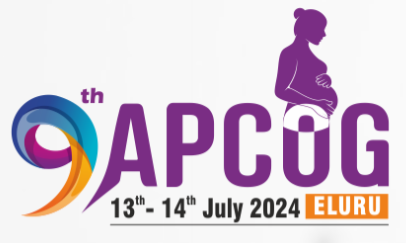 9th Annual Conference of Andhra Pradesh Obstetrics & Gynaecological Society
DISCUSSION
RESULTS
MATERIALS / METHODS
INTRODUCTION
CONCLUSION
AIMS / OBJECTIVES
REFERENCE